Review
1-D Inferencing
LIGO SURF 2020
1
Review
1-D Inferencing
LIGO SURF 2020
2
Varying Distance
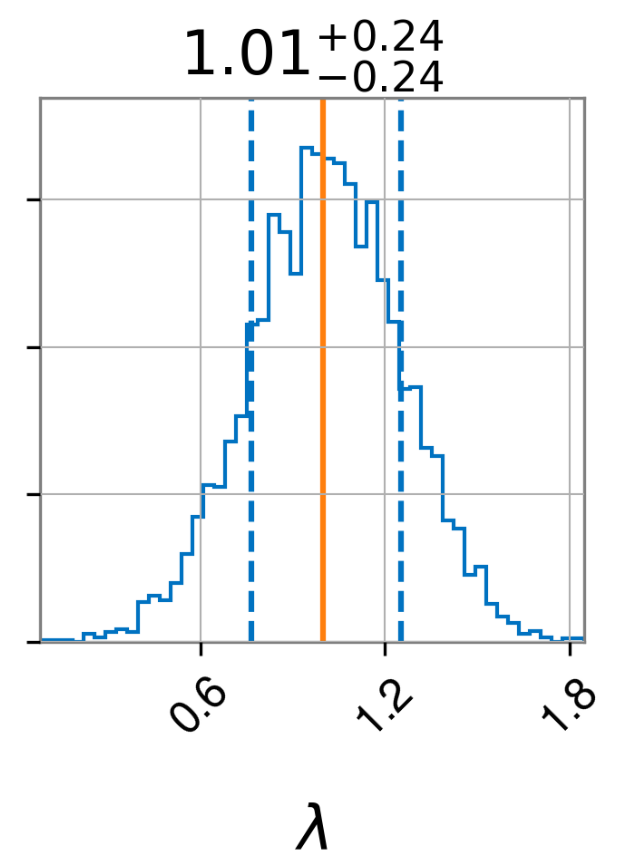 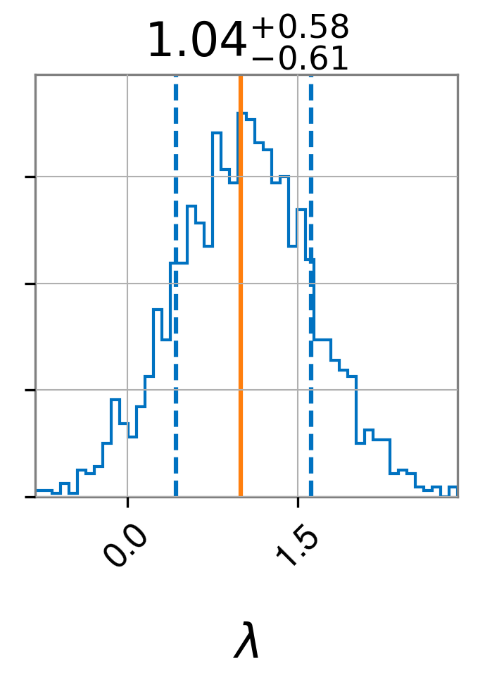 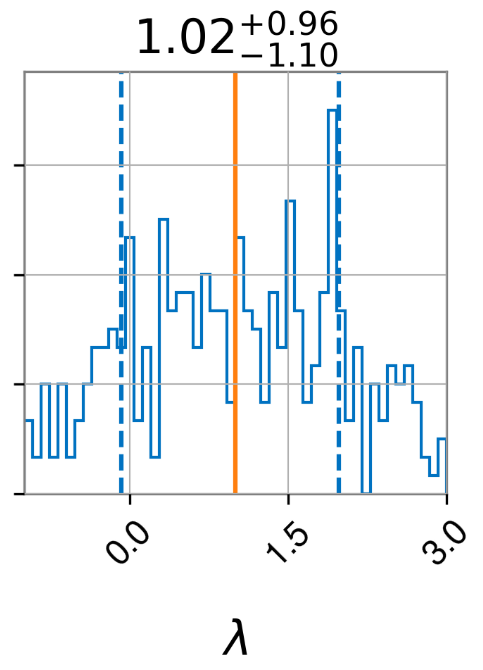 Posterior
Distance
LIGO SURF 2020
3
New Stuff
2-D Inferencing
LIGO SURF 2020
4
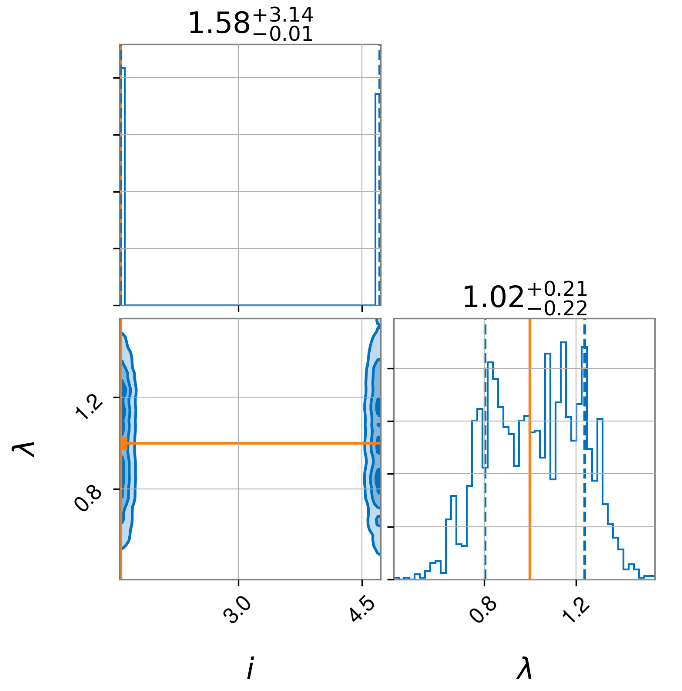 LIGO SURF 2020
5
Varying Distance 2.0
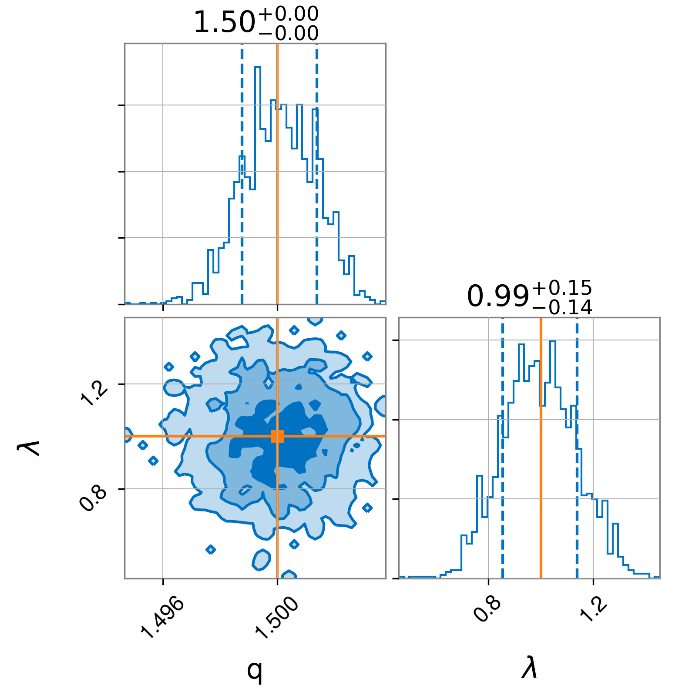 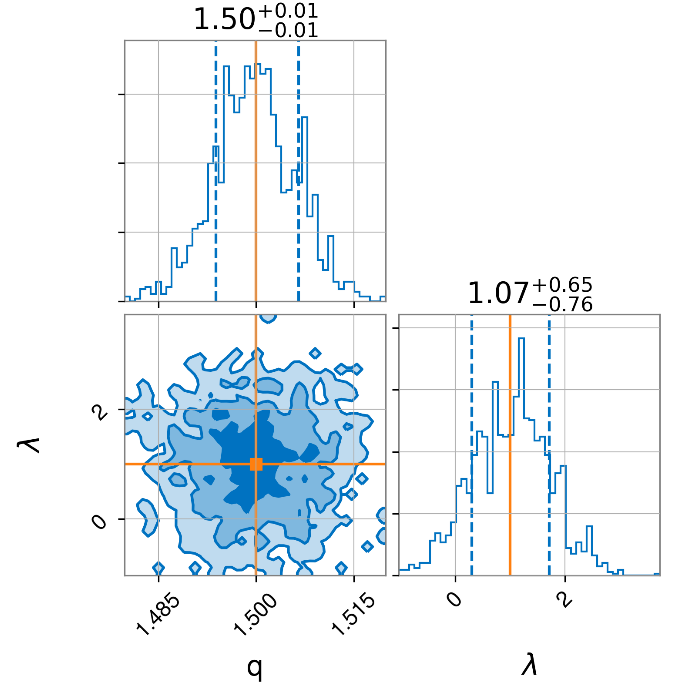 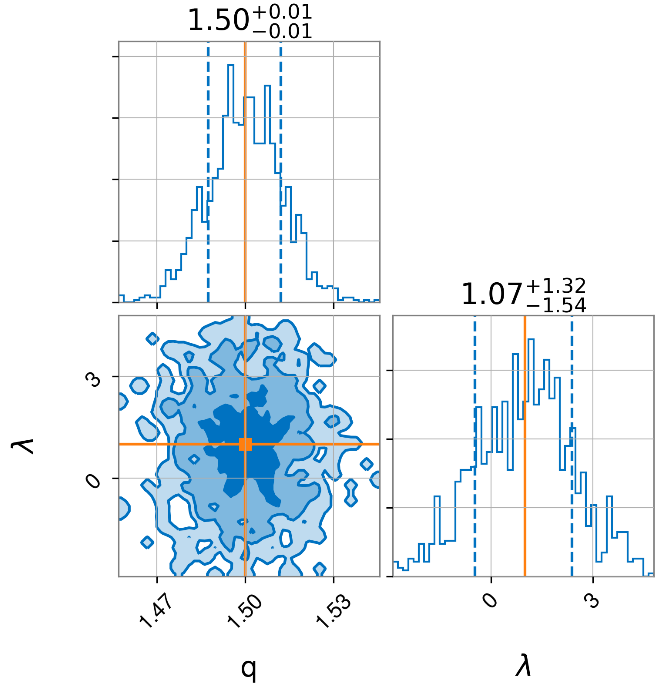 Distance
LIGO SURF 2020
6
Varying Distance 2.0
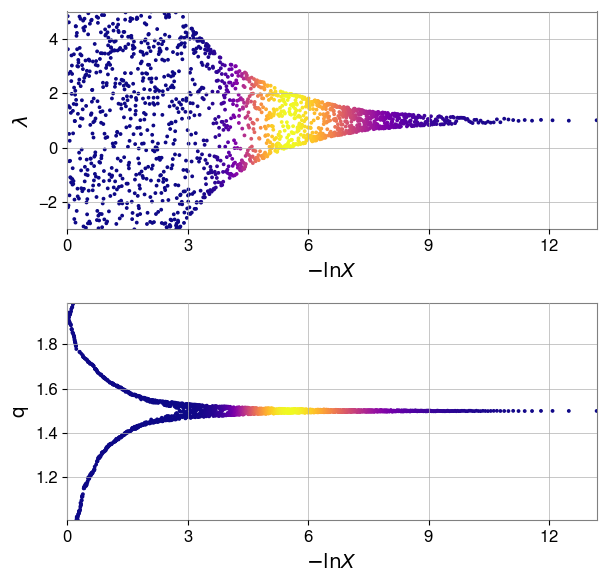 LIGO SURF 2020
7